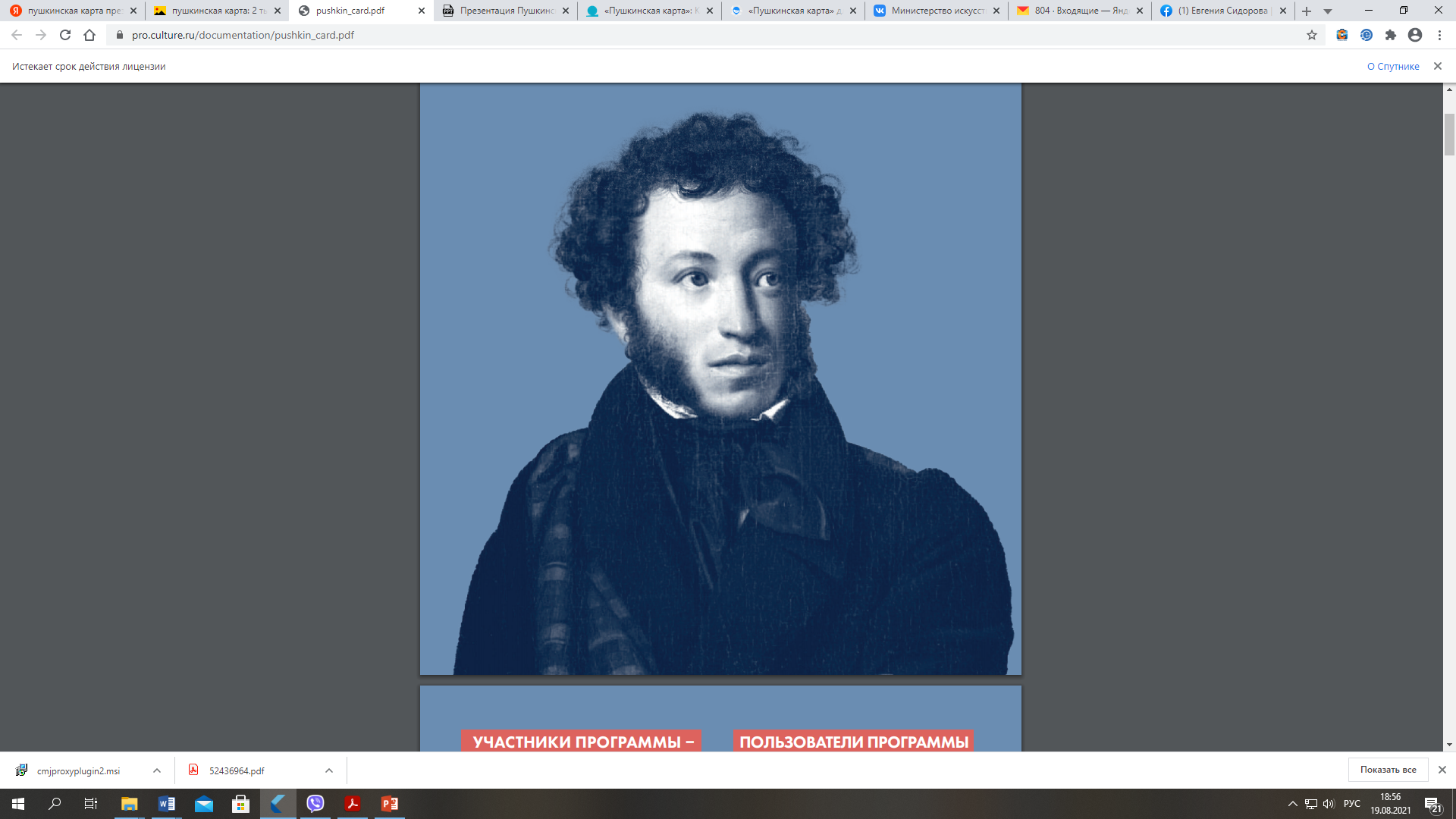 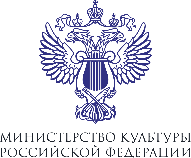 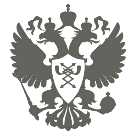 Минцифры
России
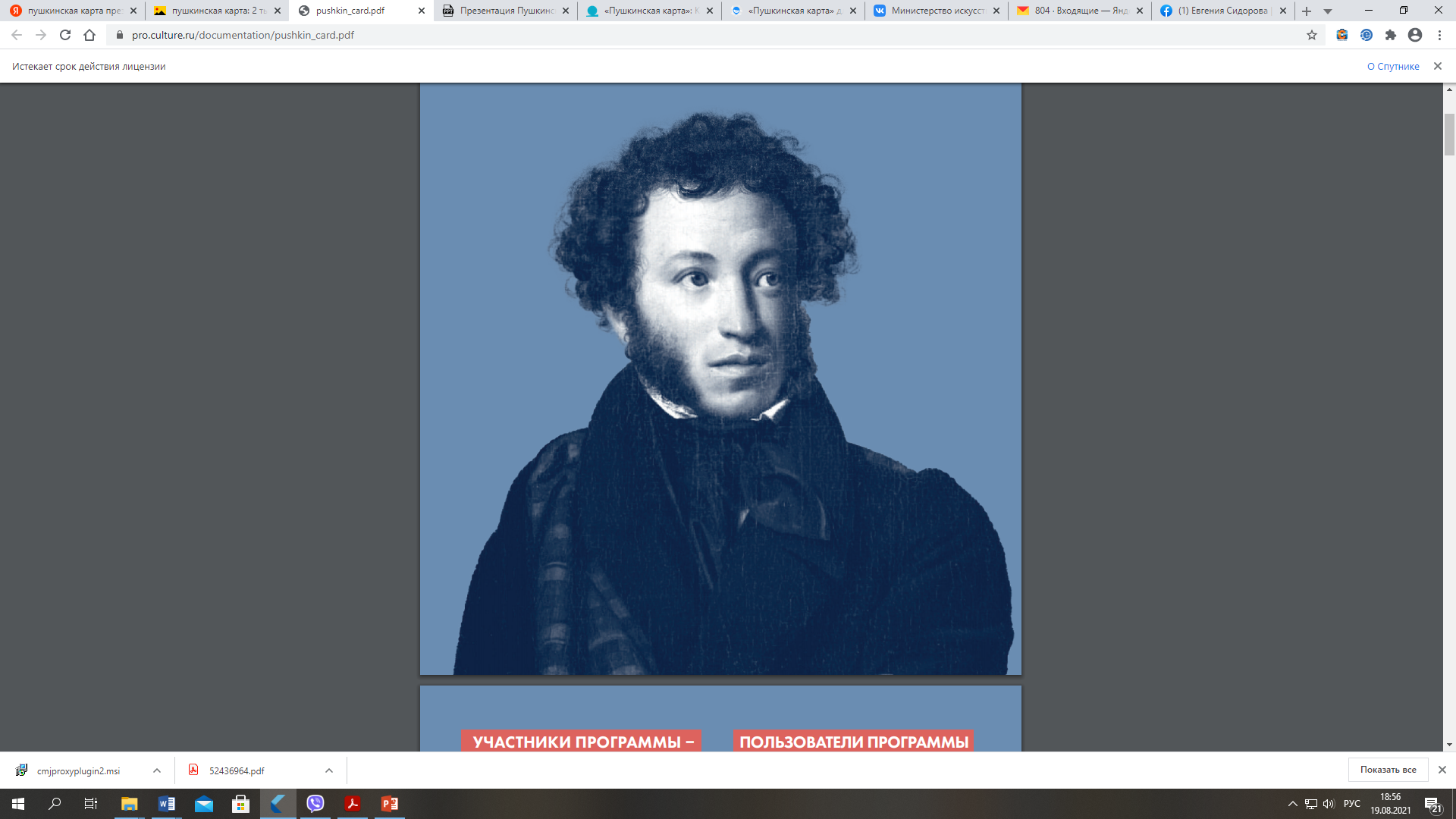 Программа популяризации культурных мероприятий среди молодежи

«ПУШКИНСКАЯ КАРТА»
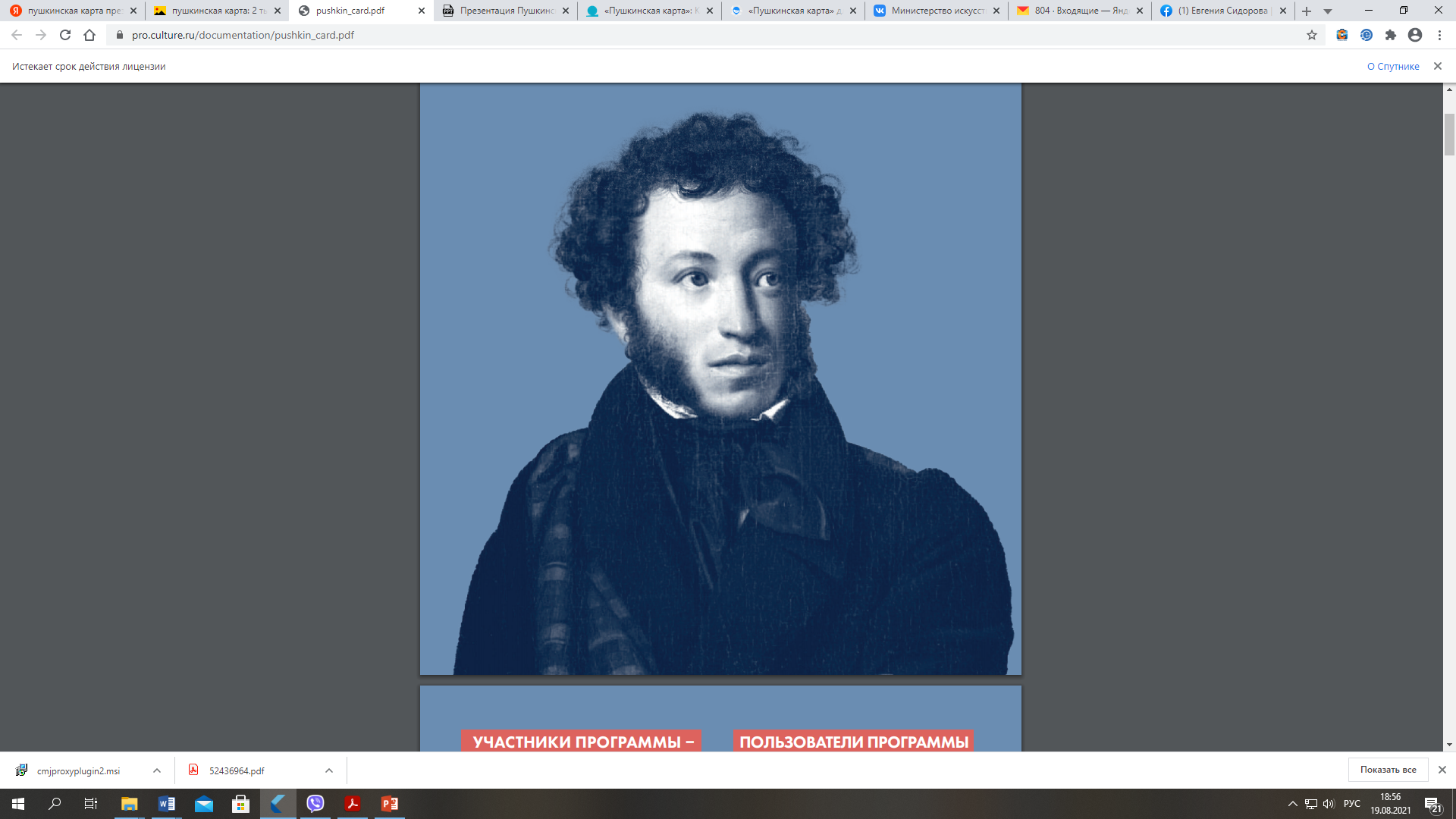 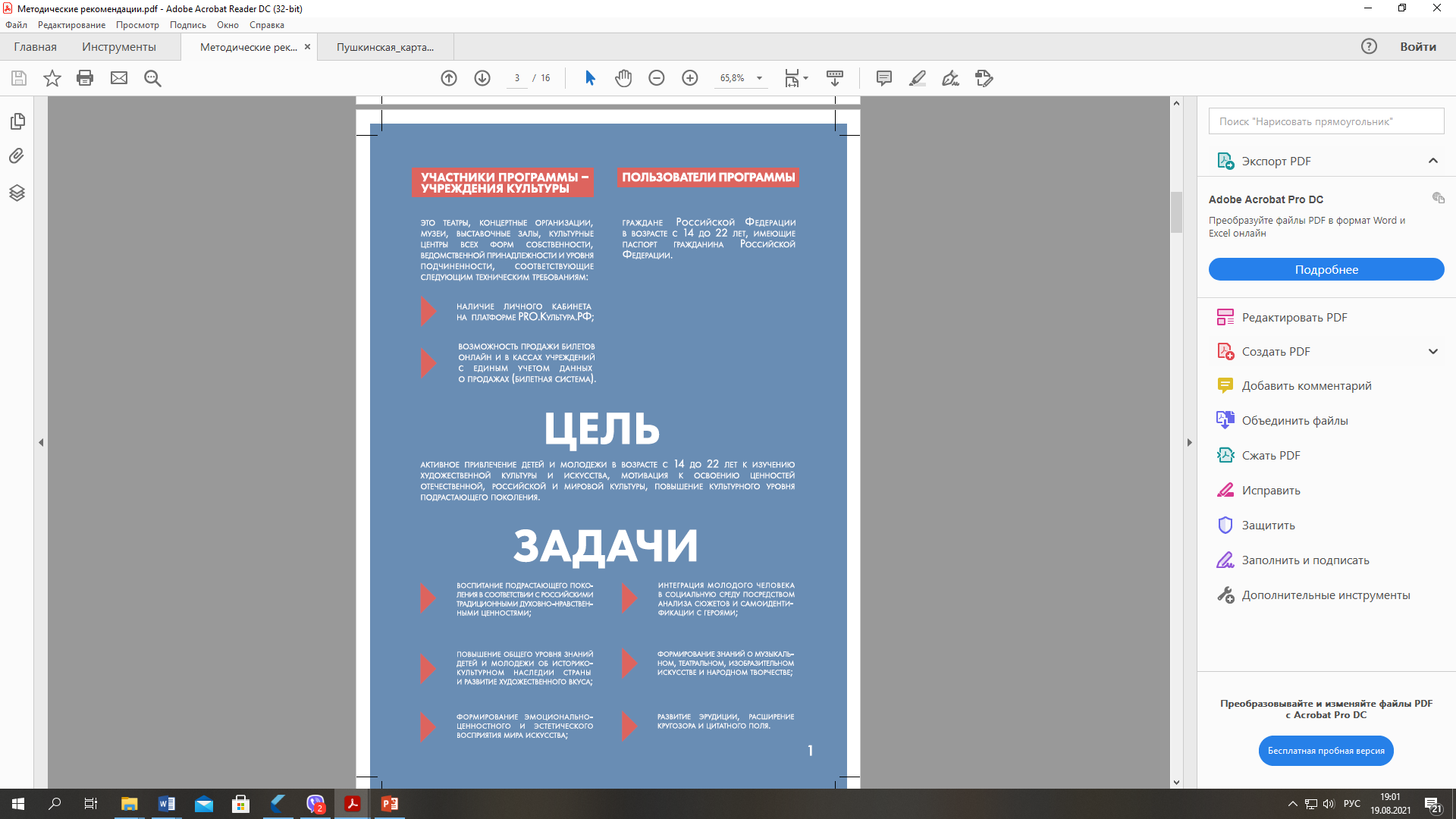 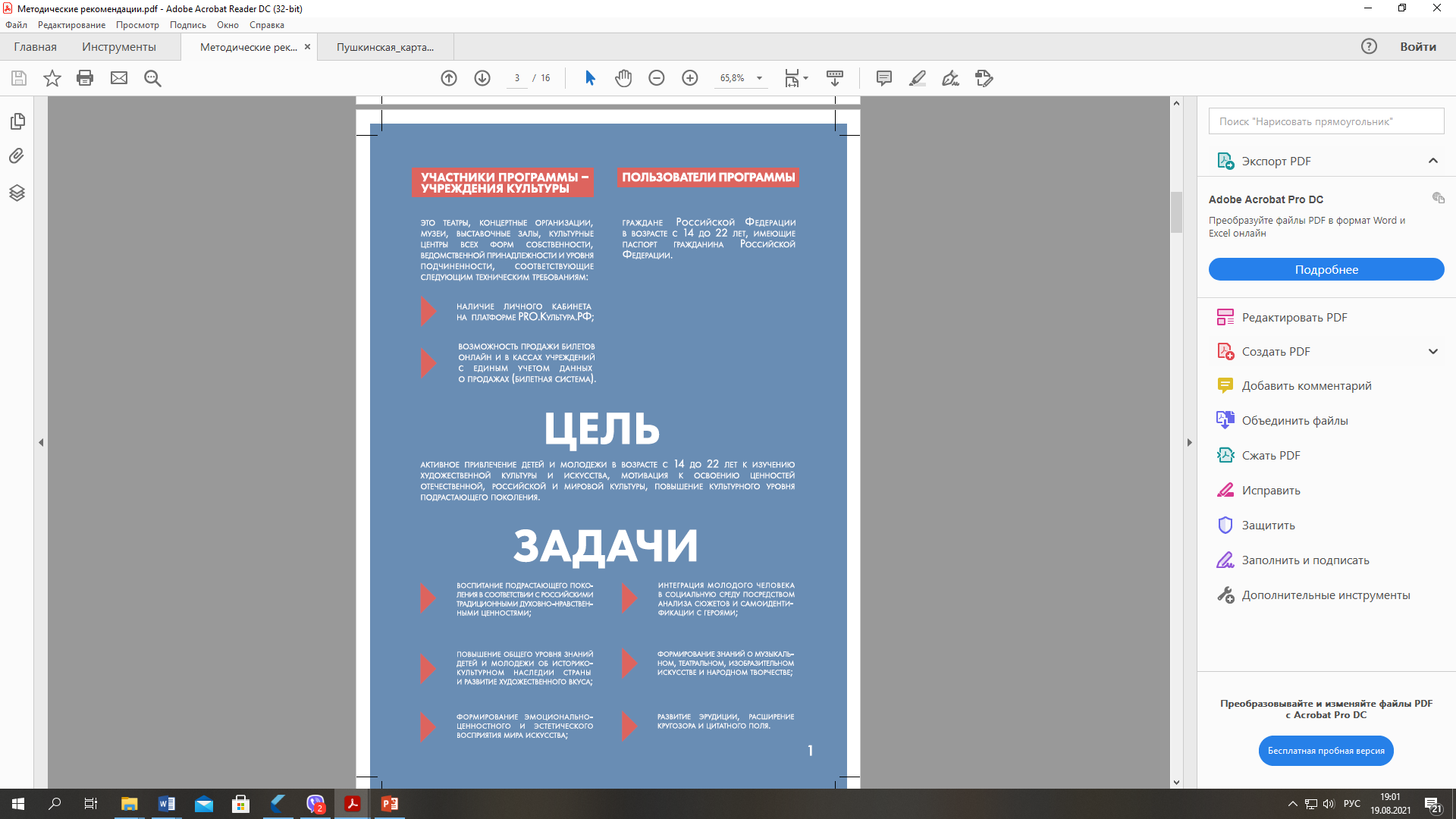 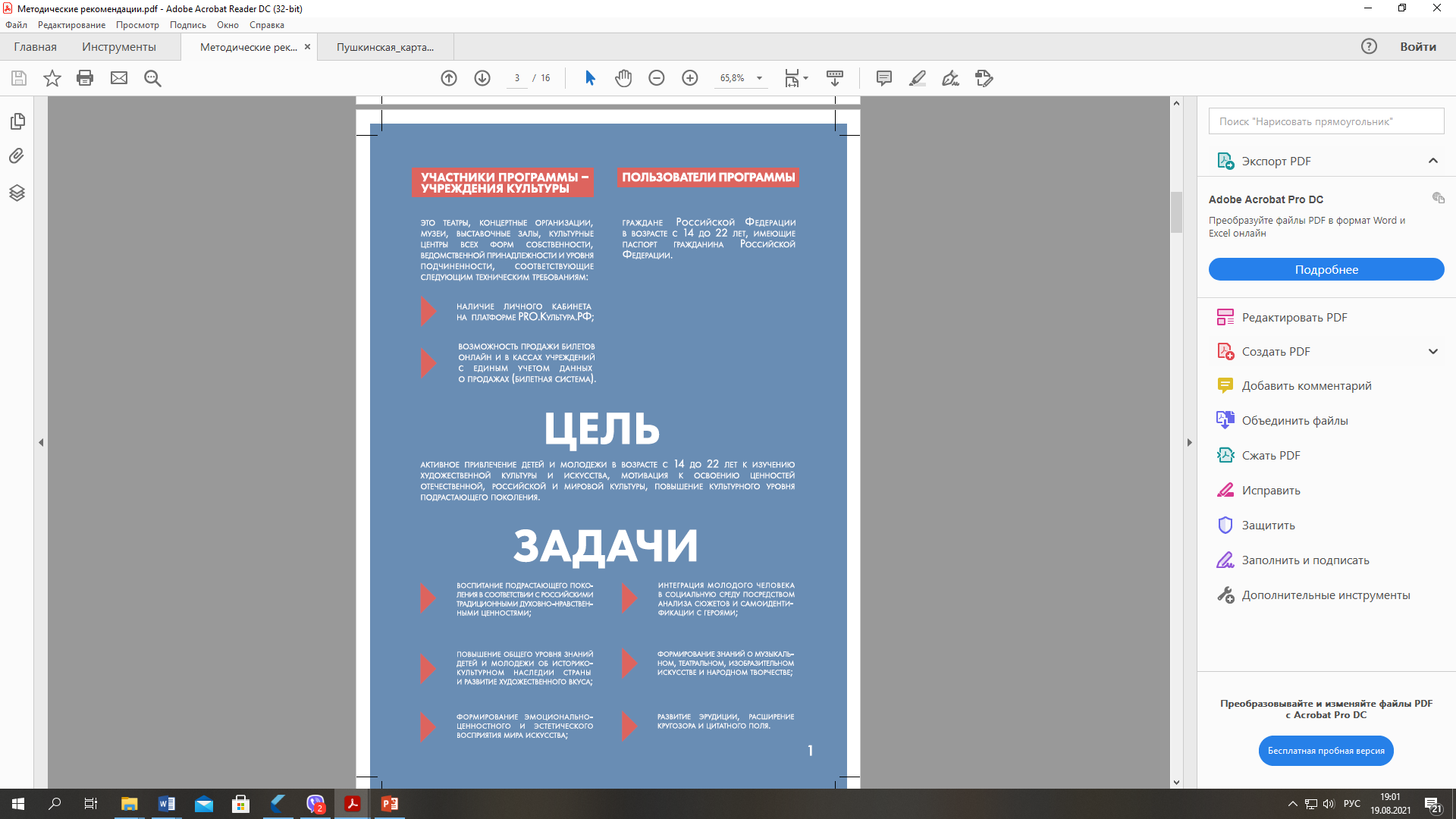 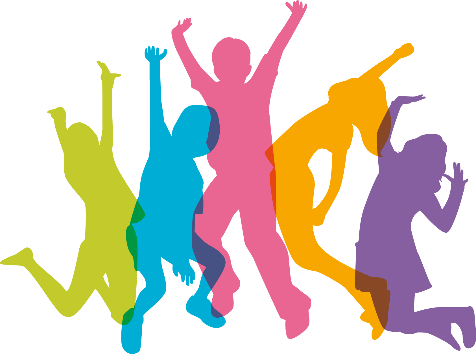 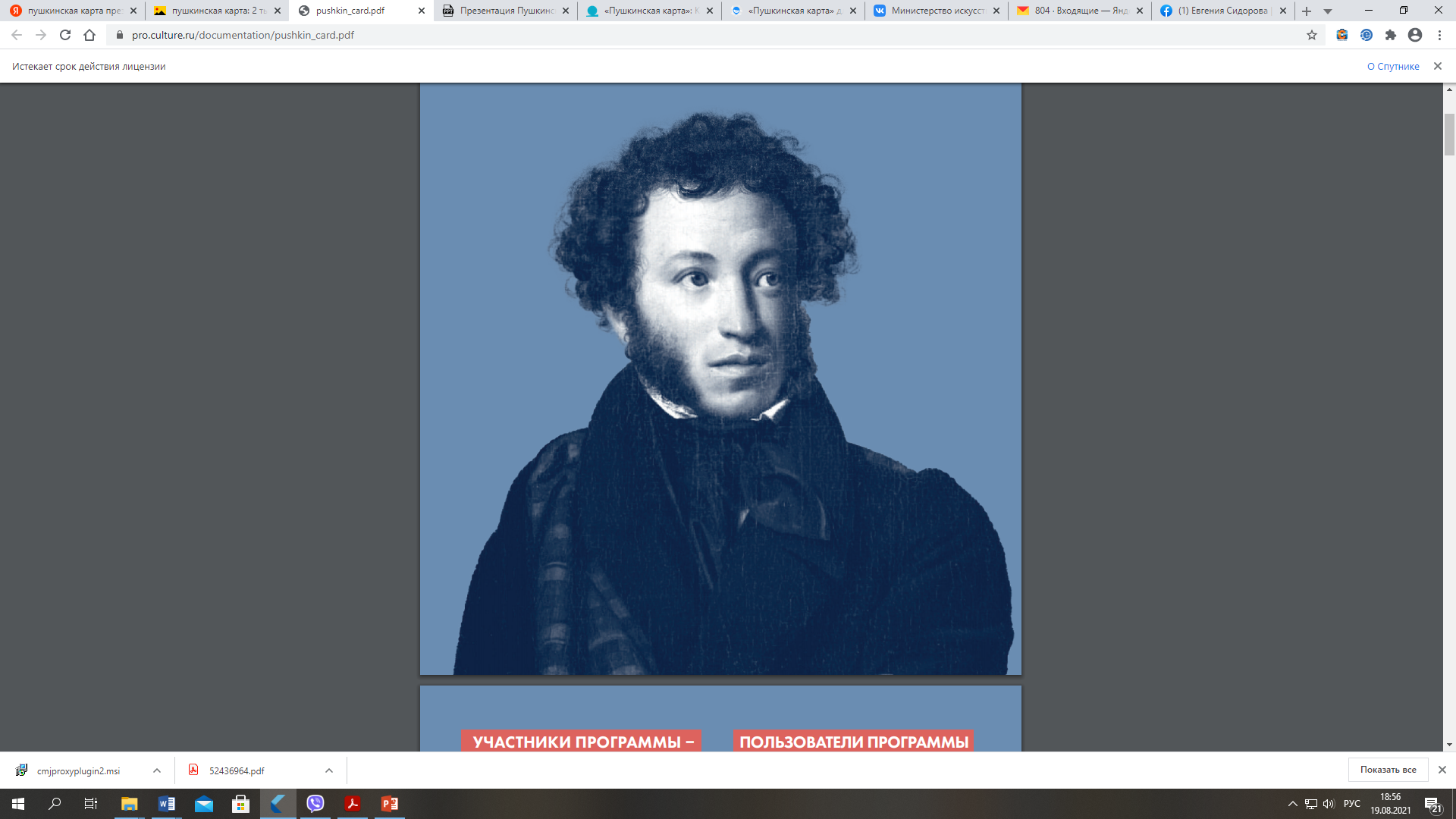 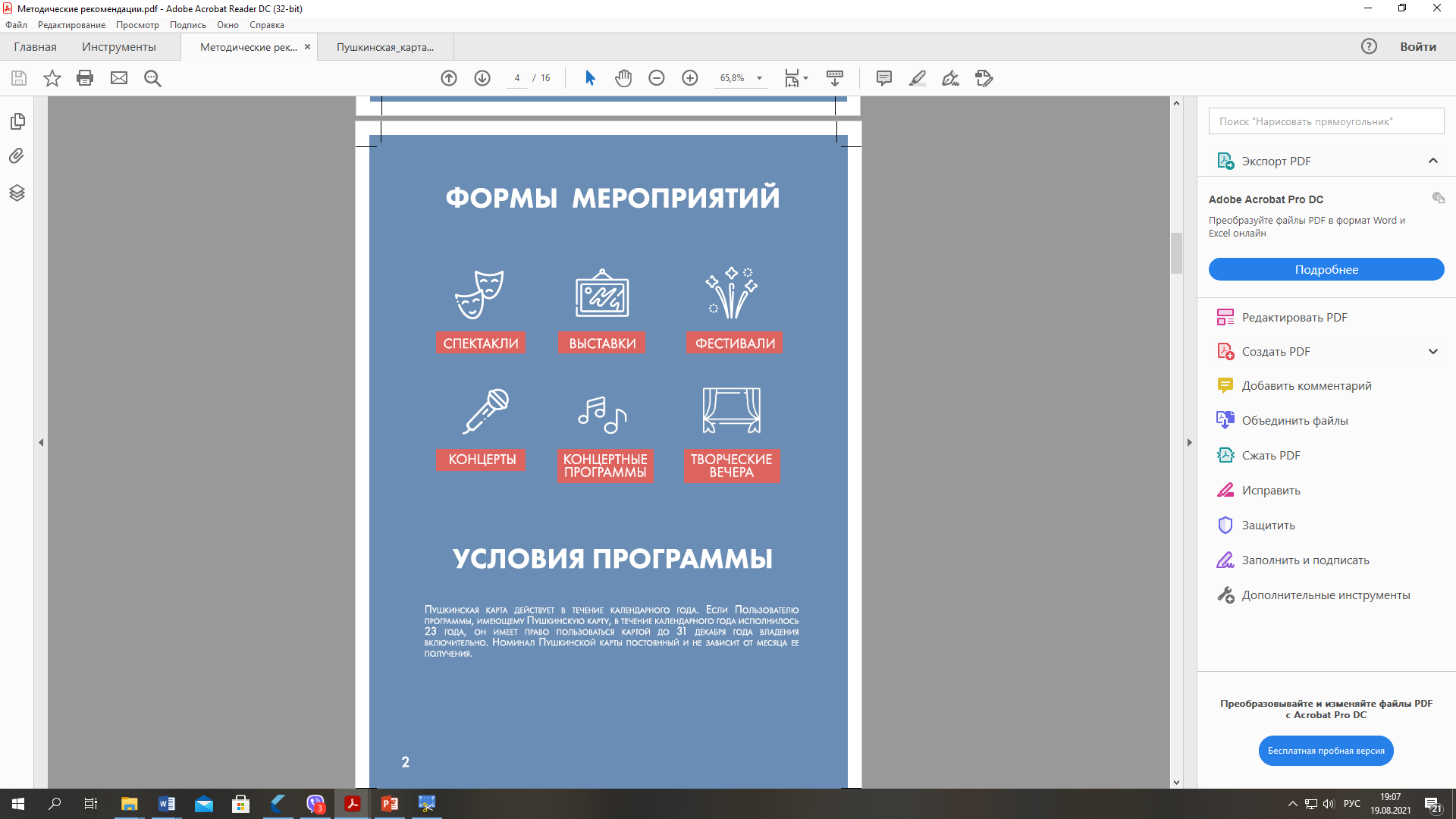 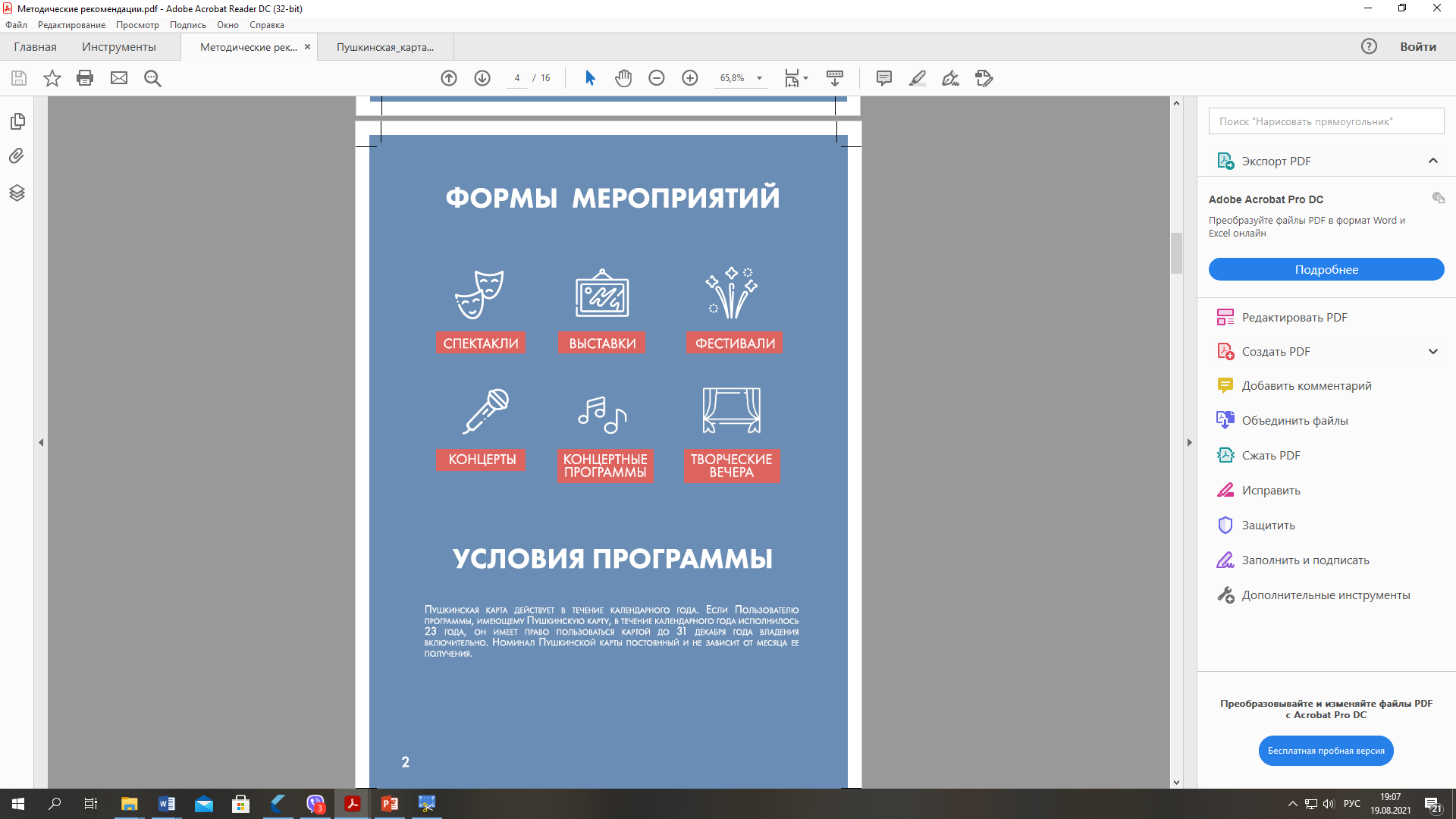 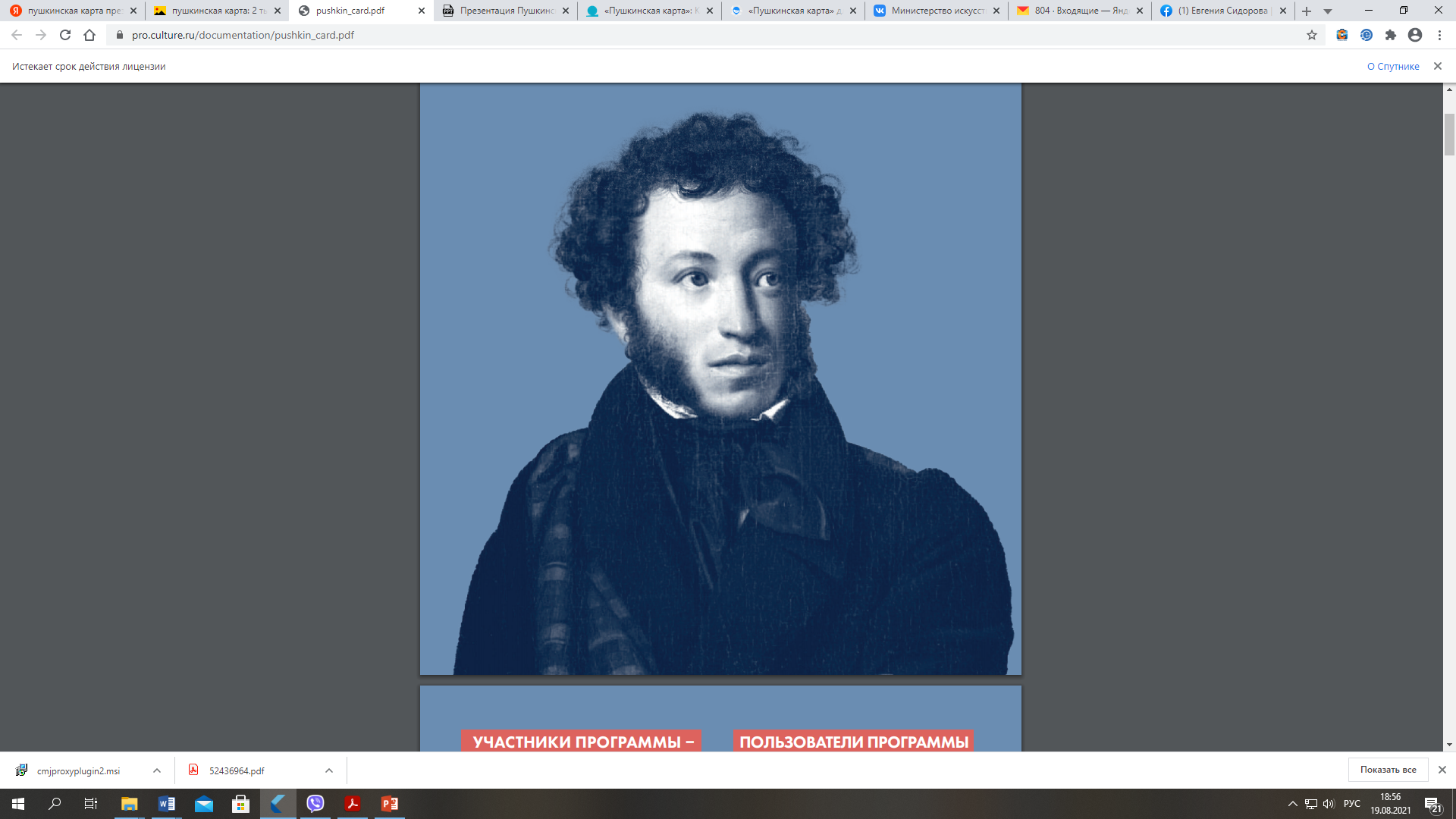 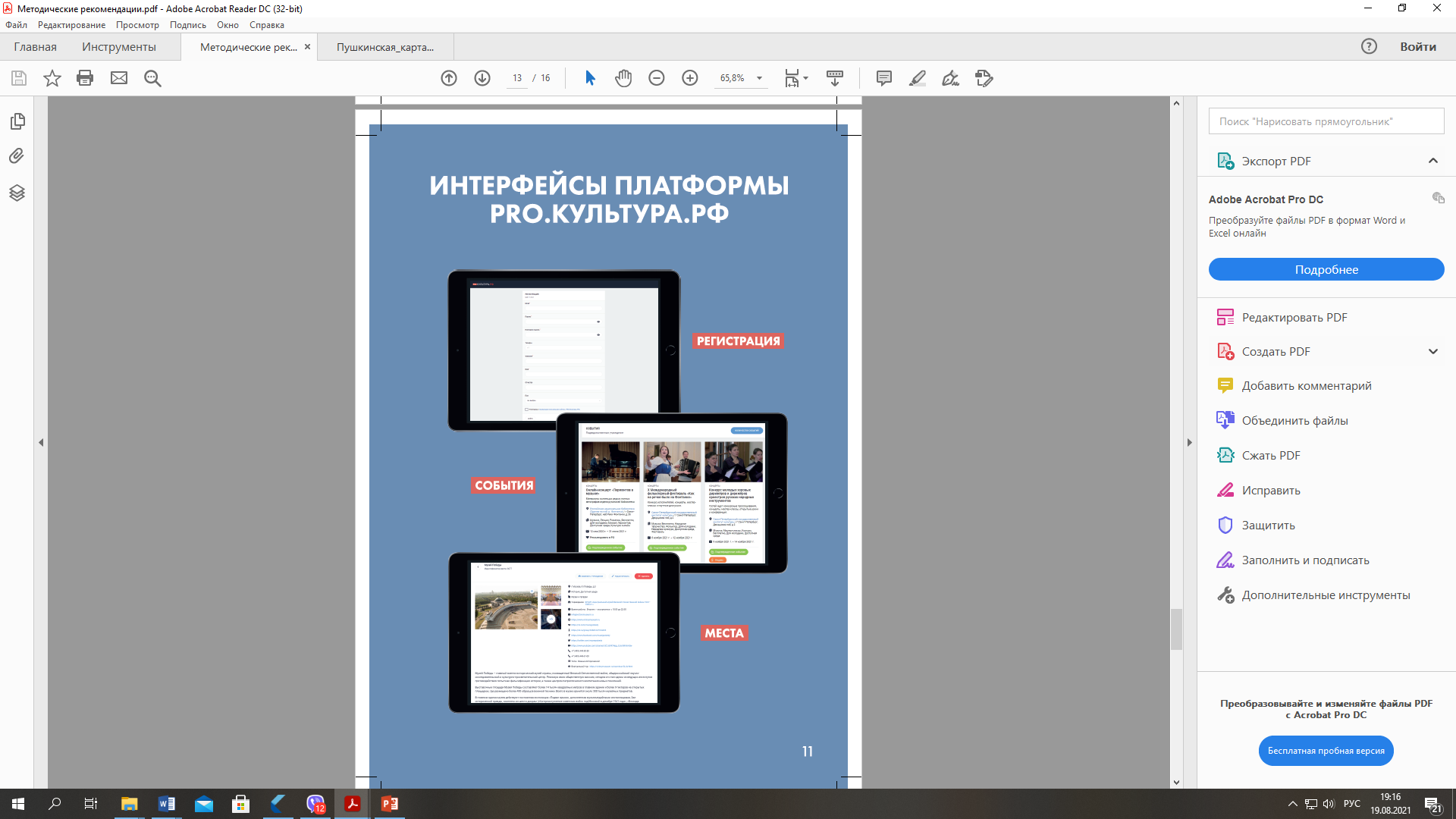 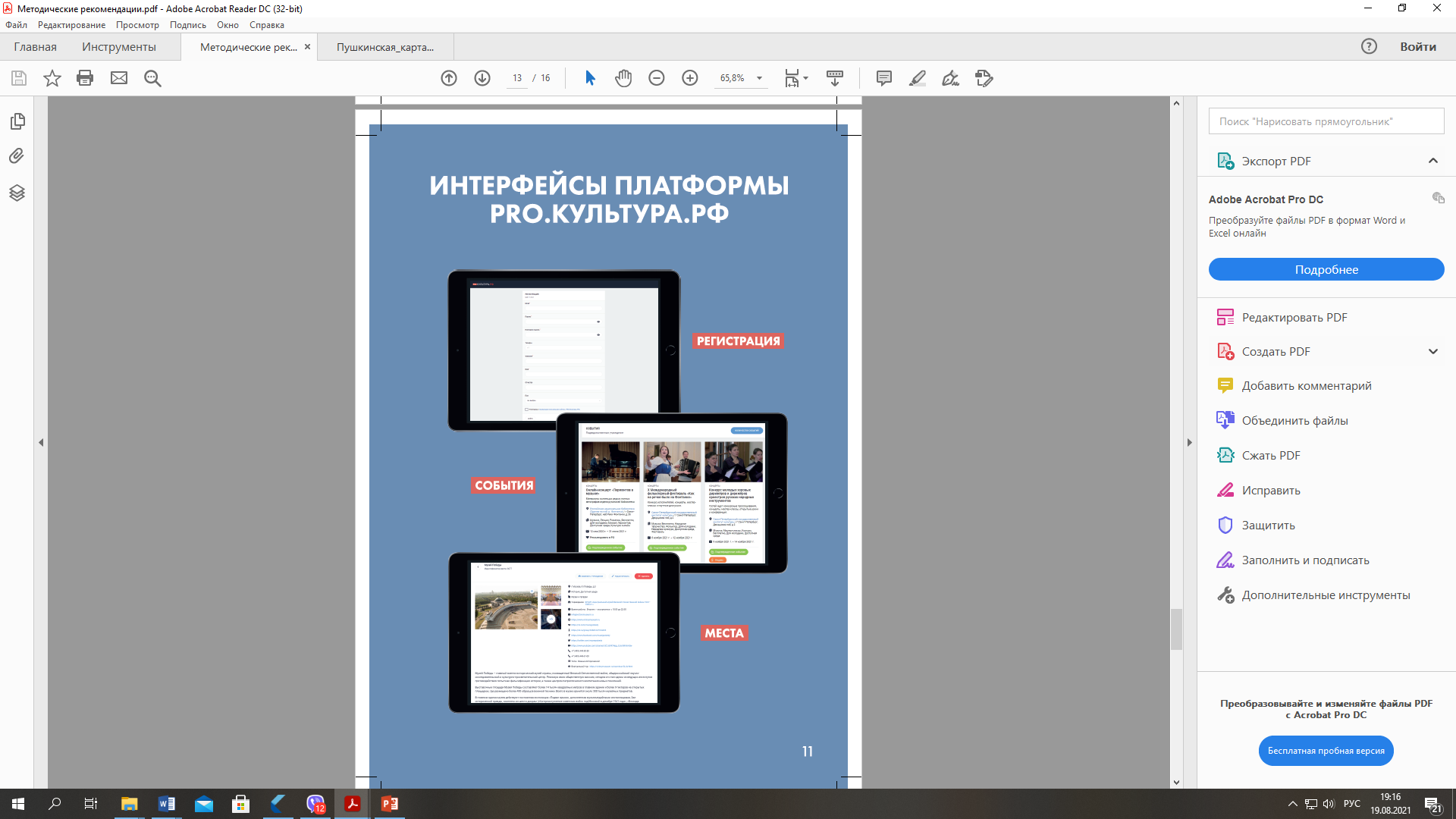 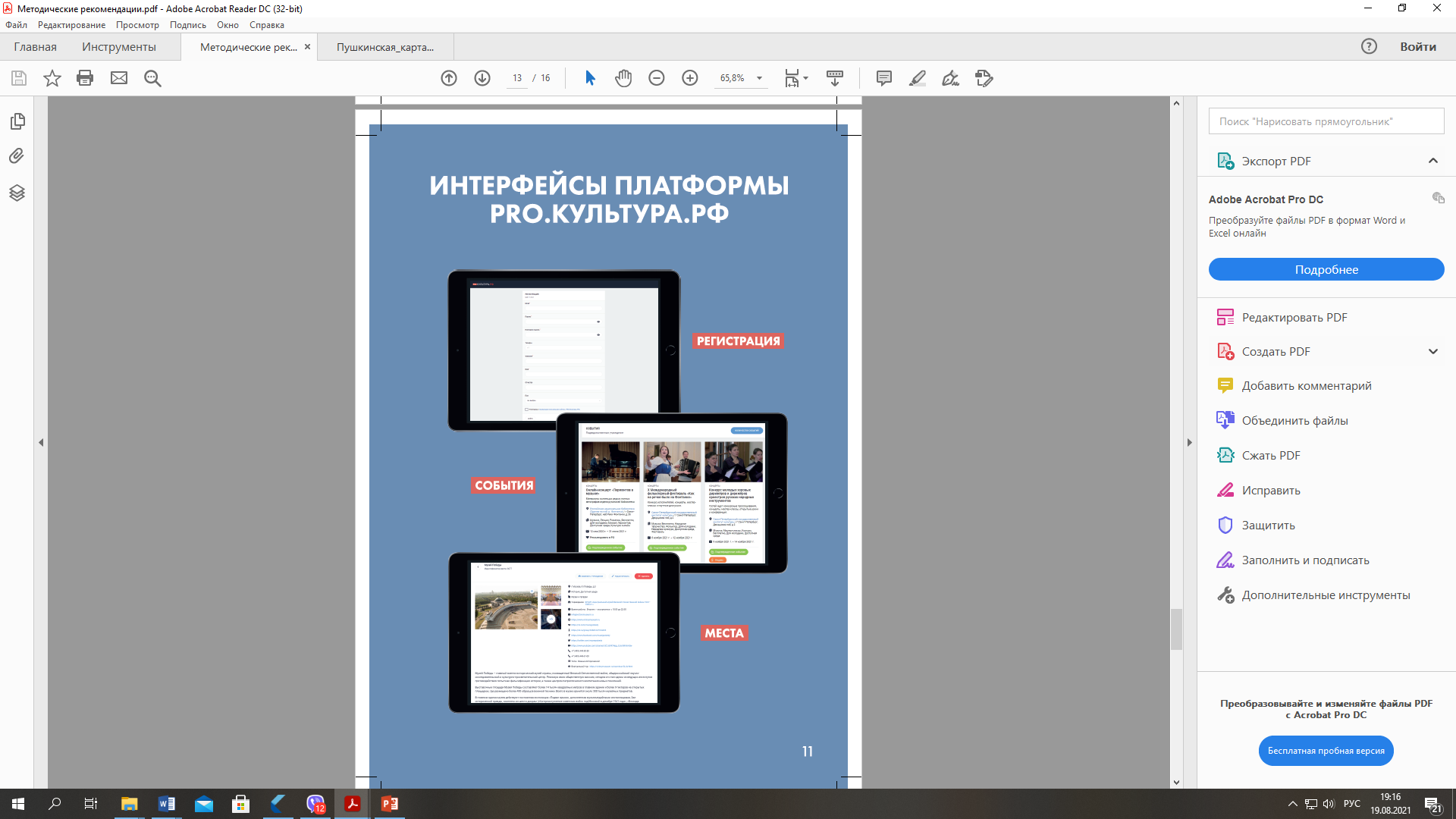 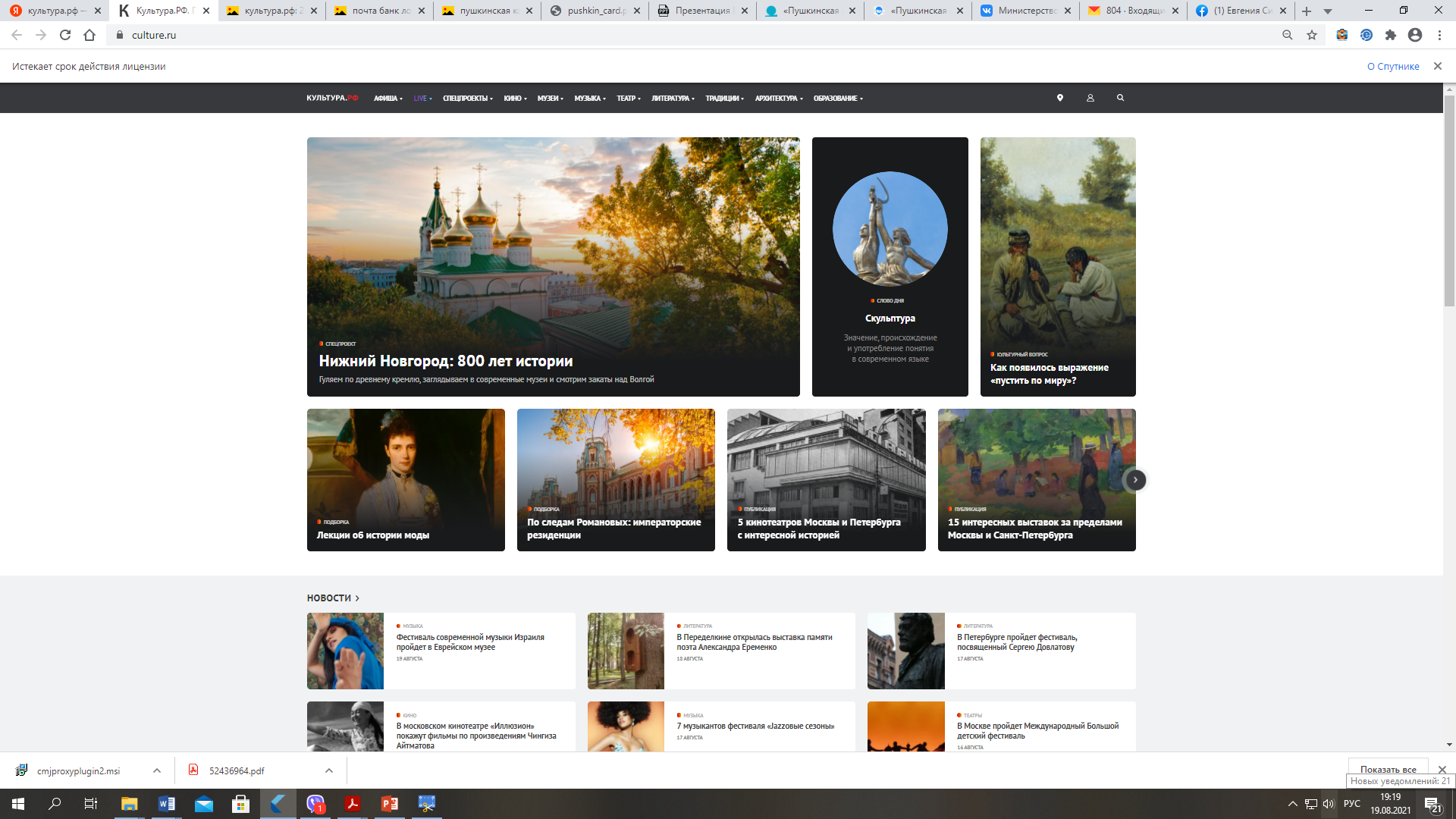 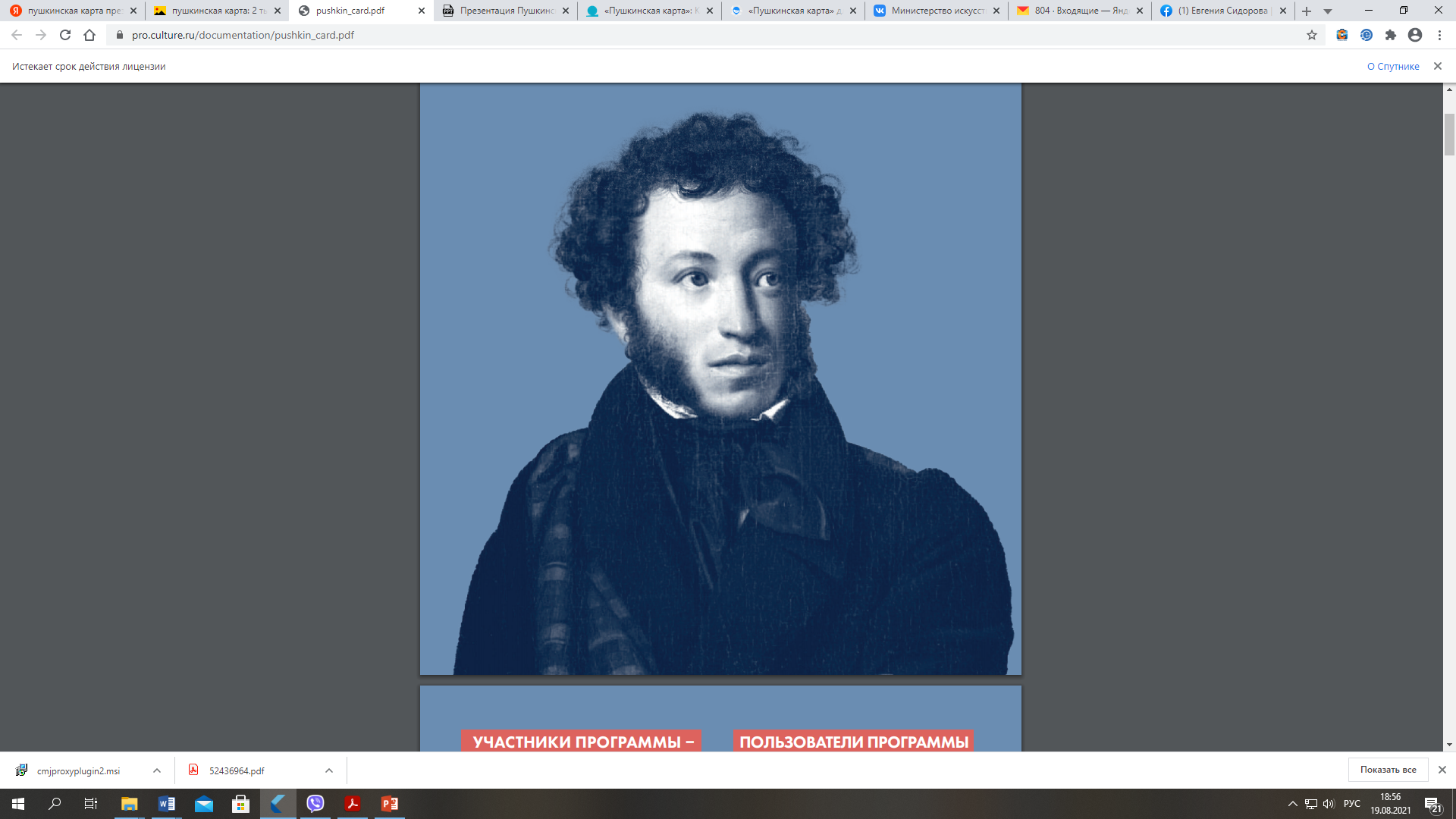 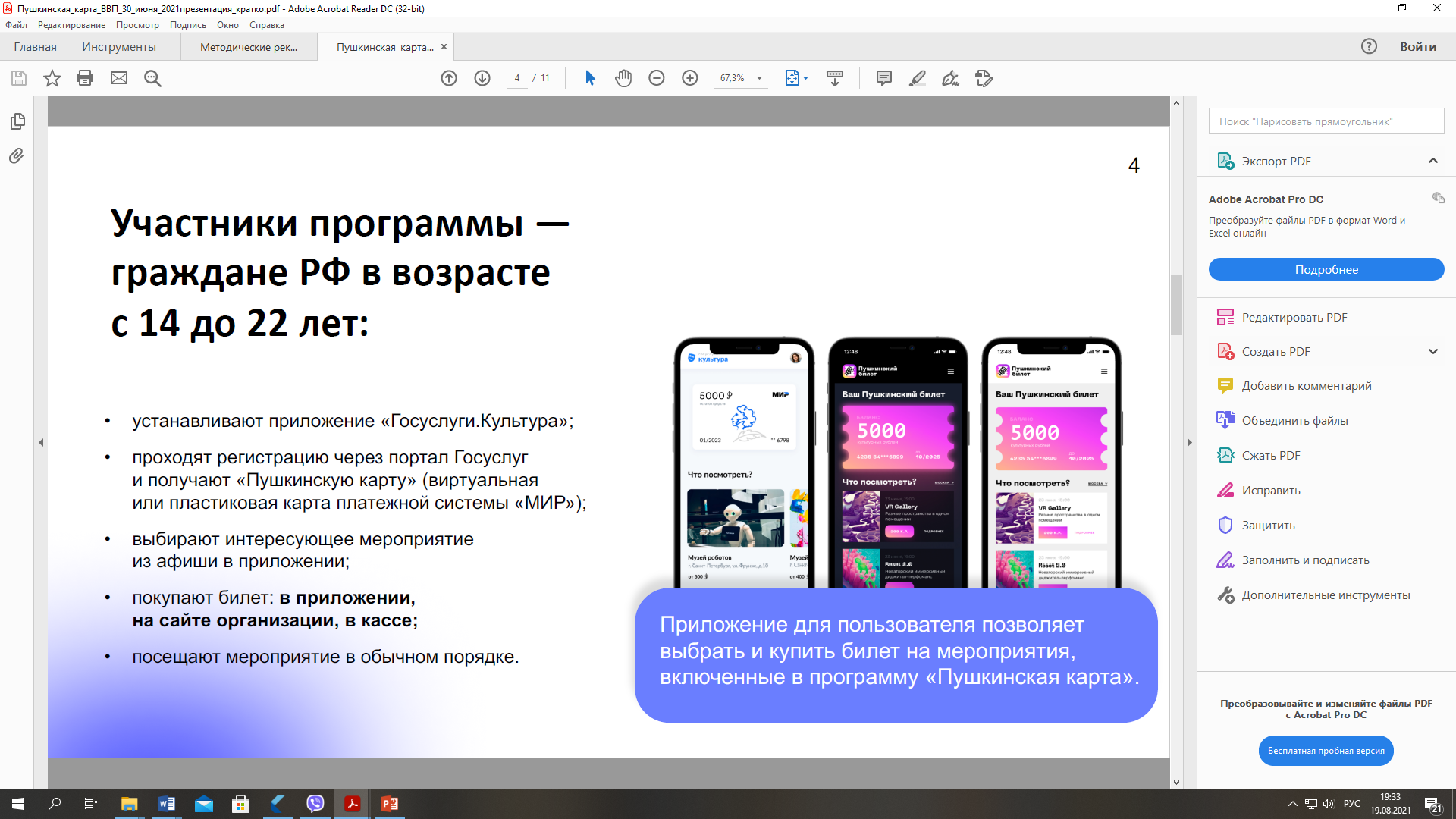 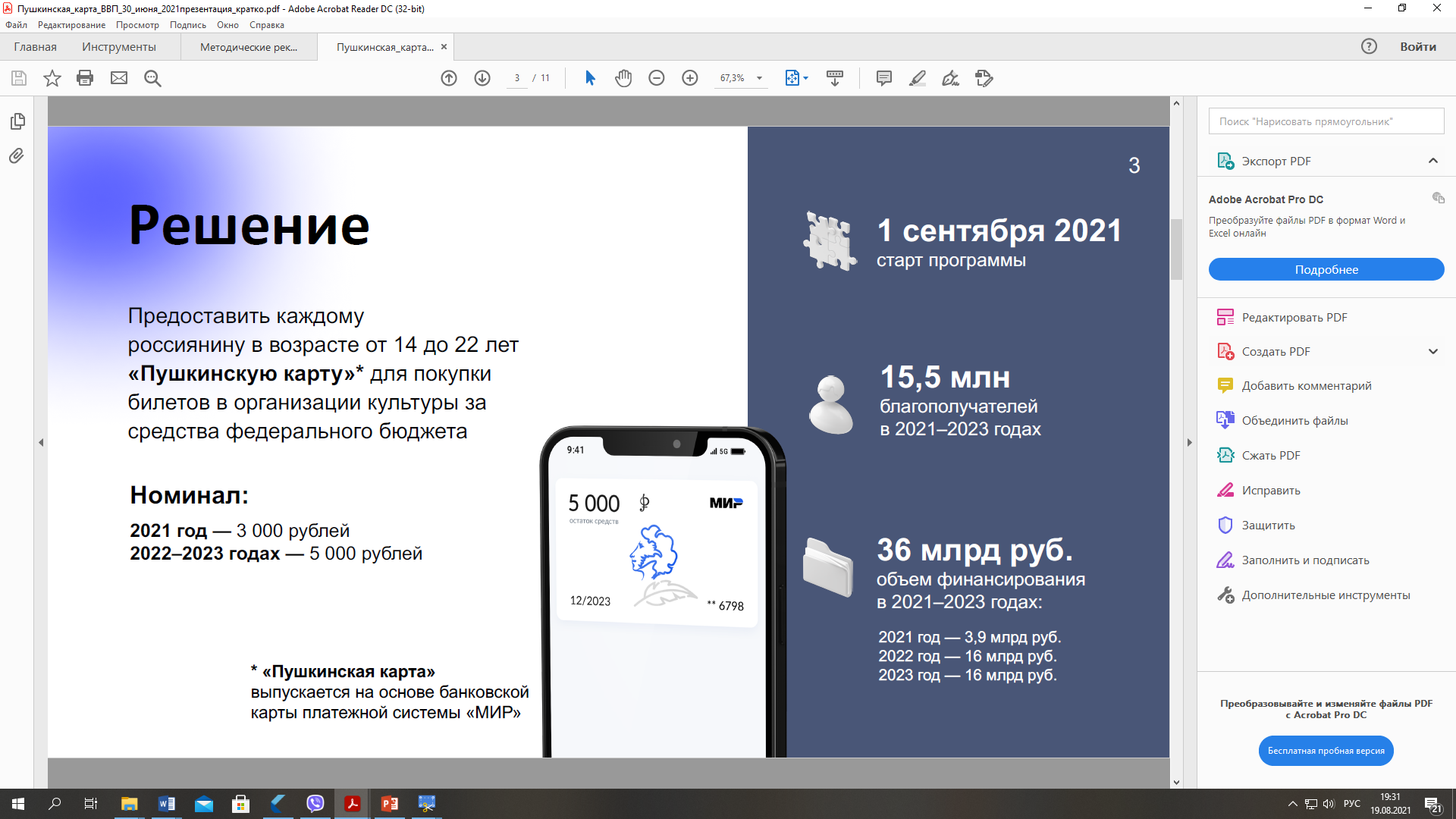 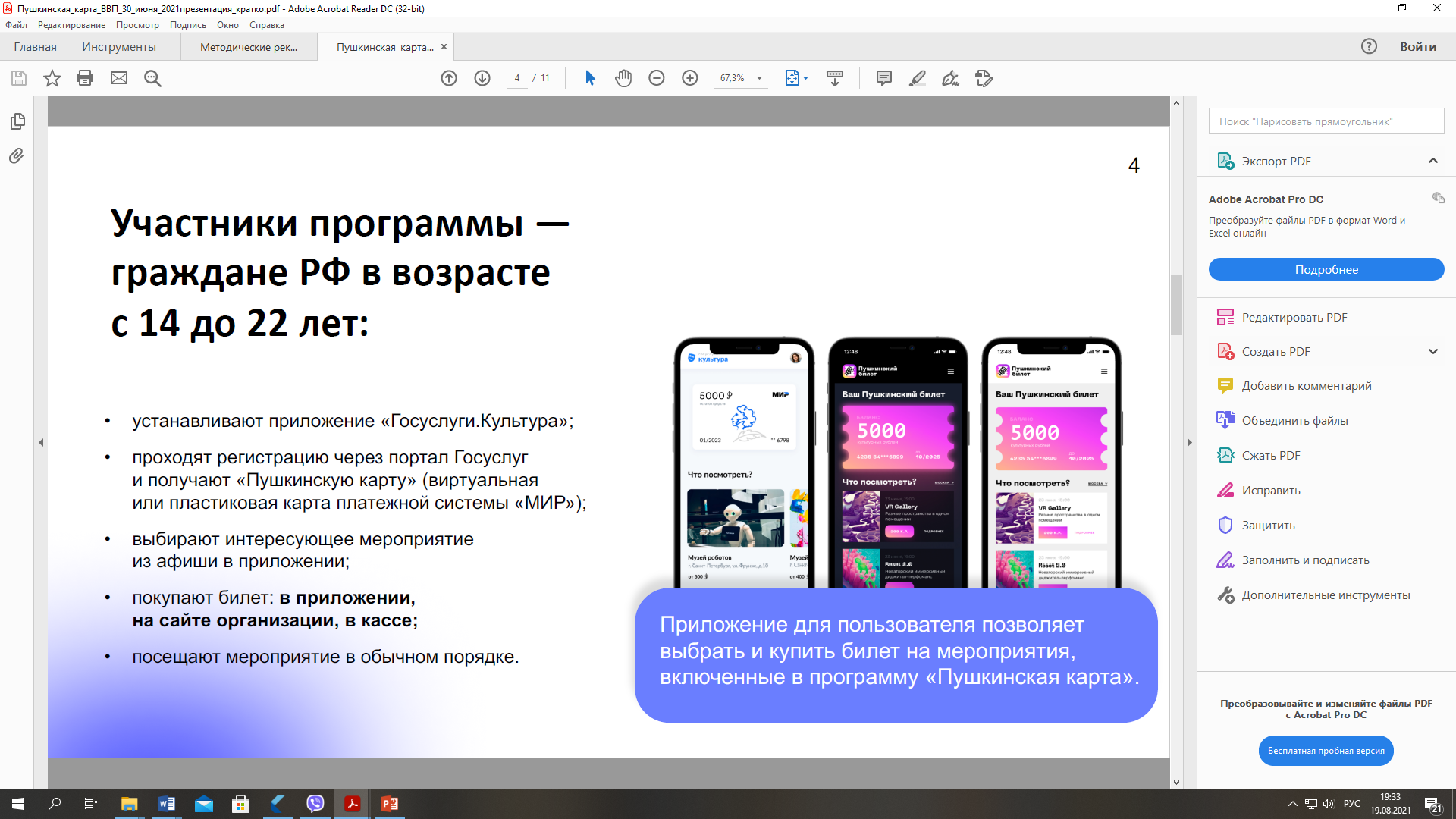 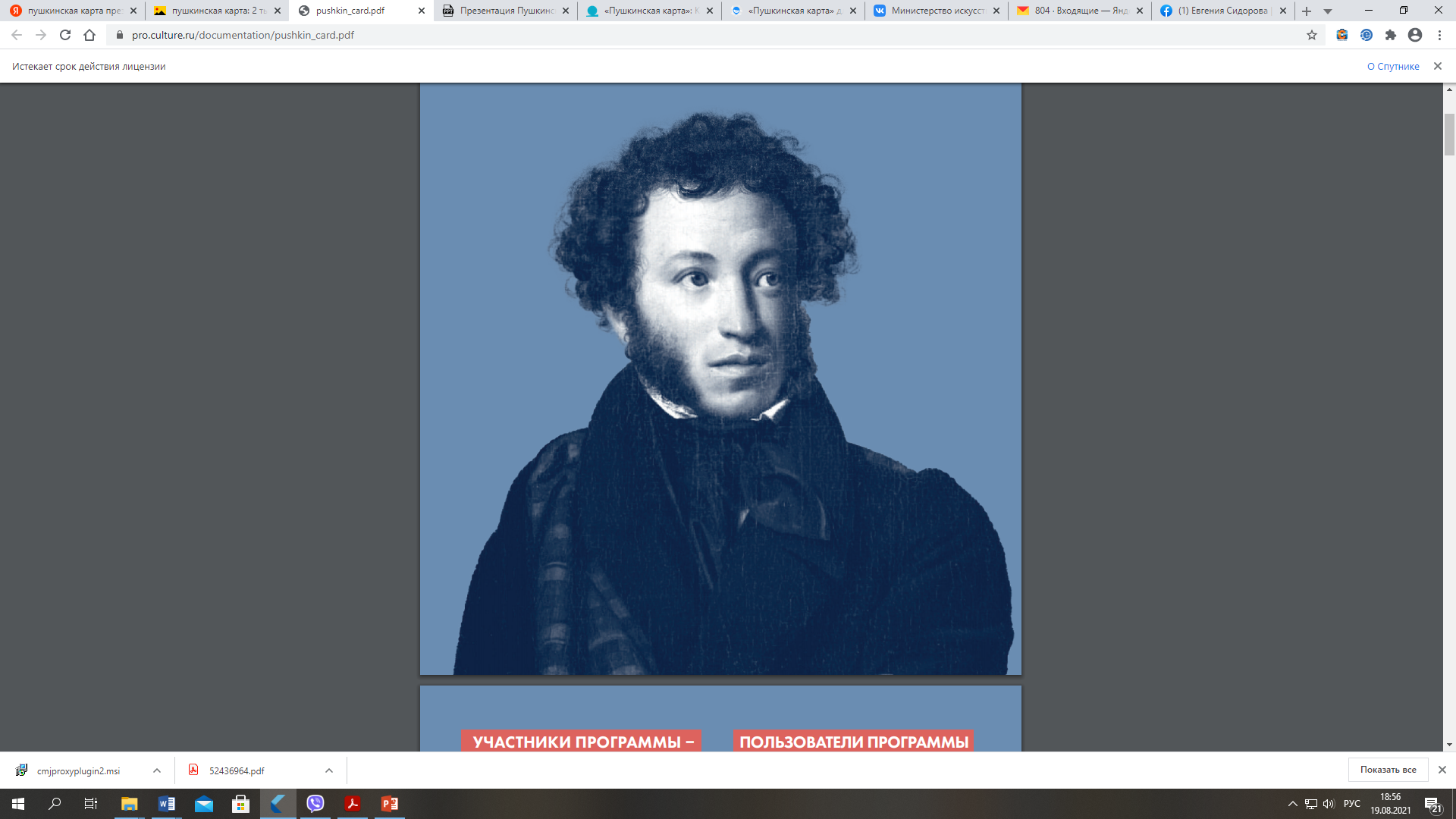 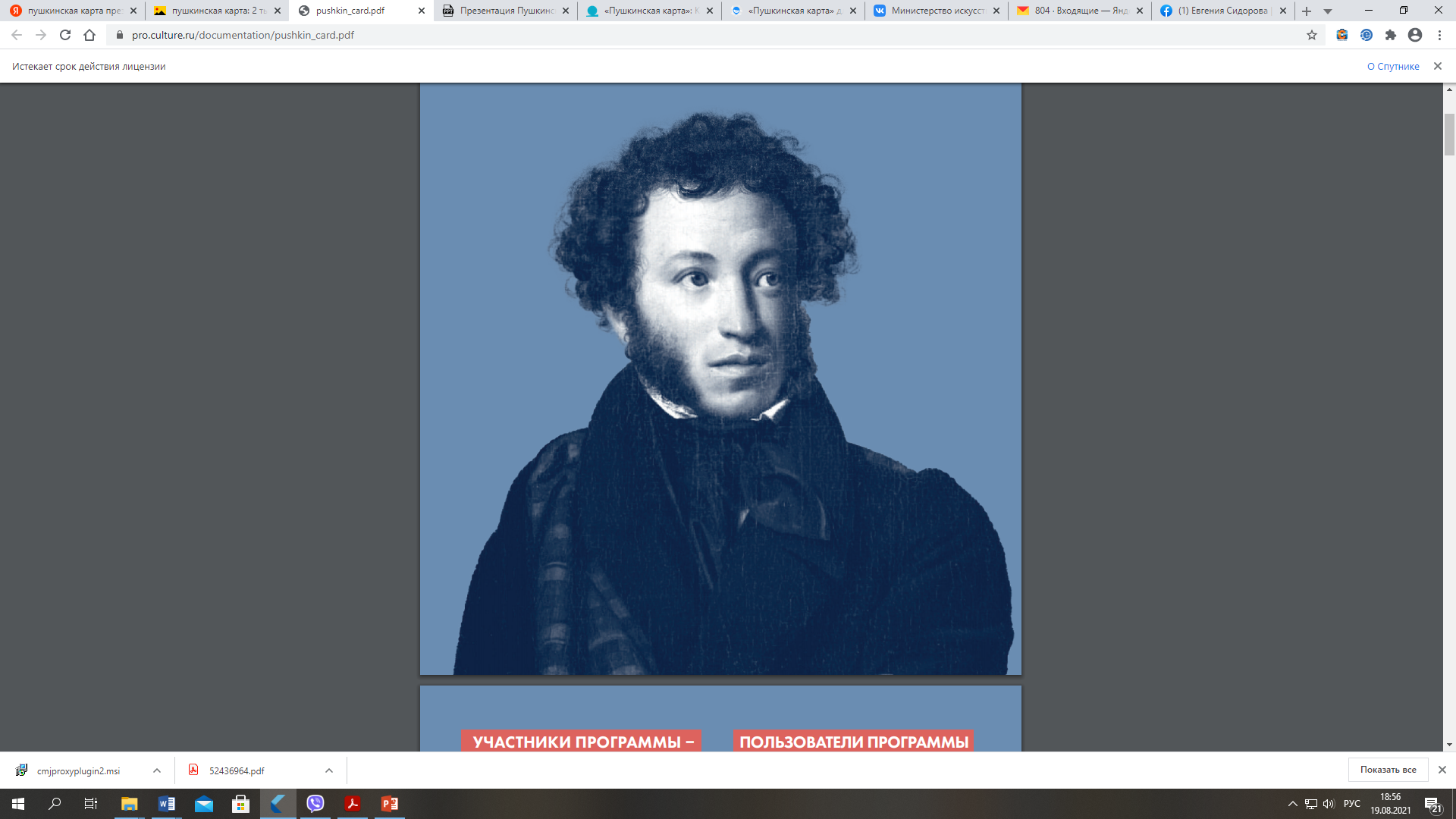 БЛАГОДАРЮ ЗА ВНИМАНИЕ!